مقاييس التشتت
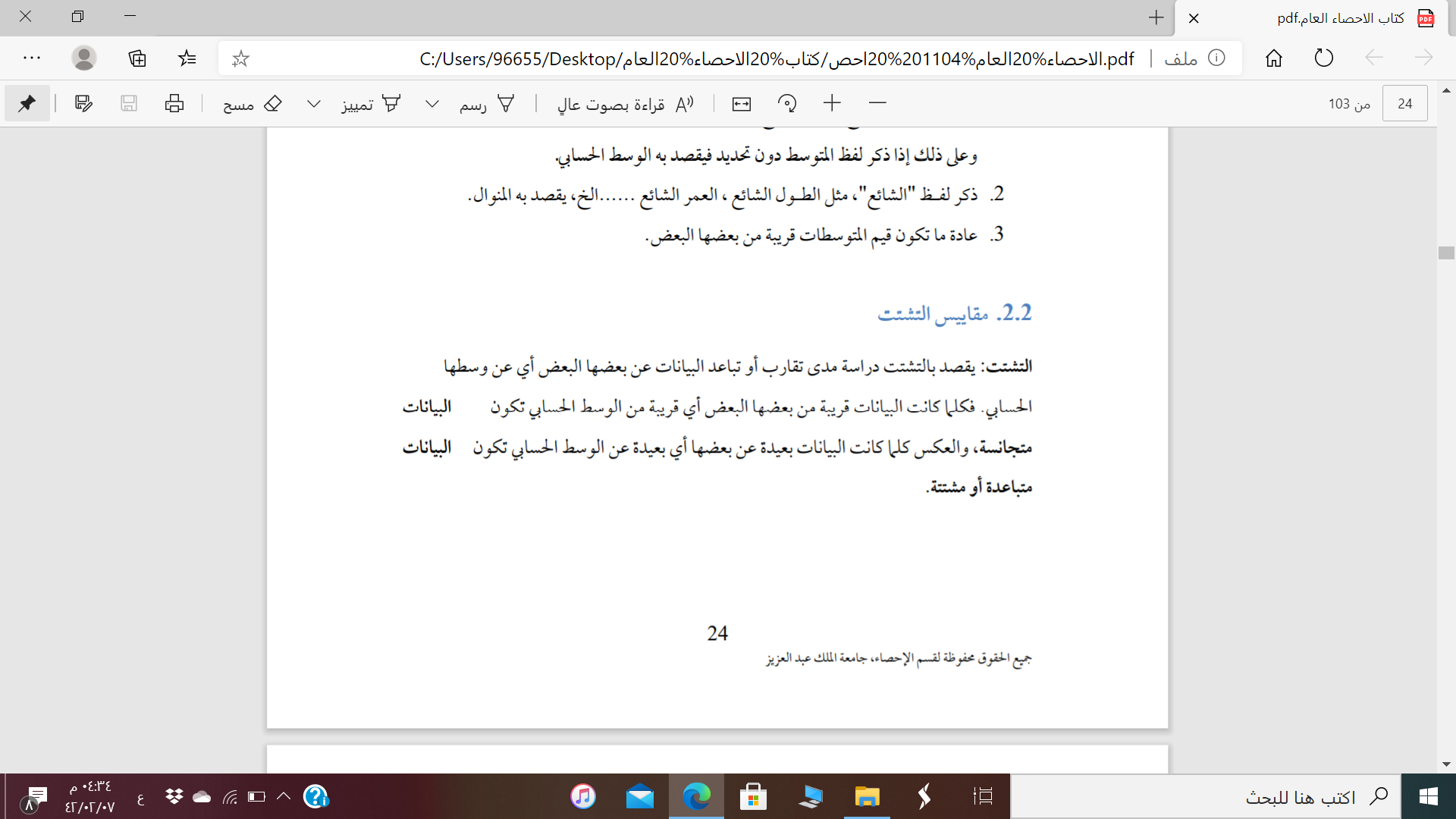 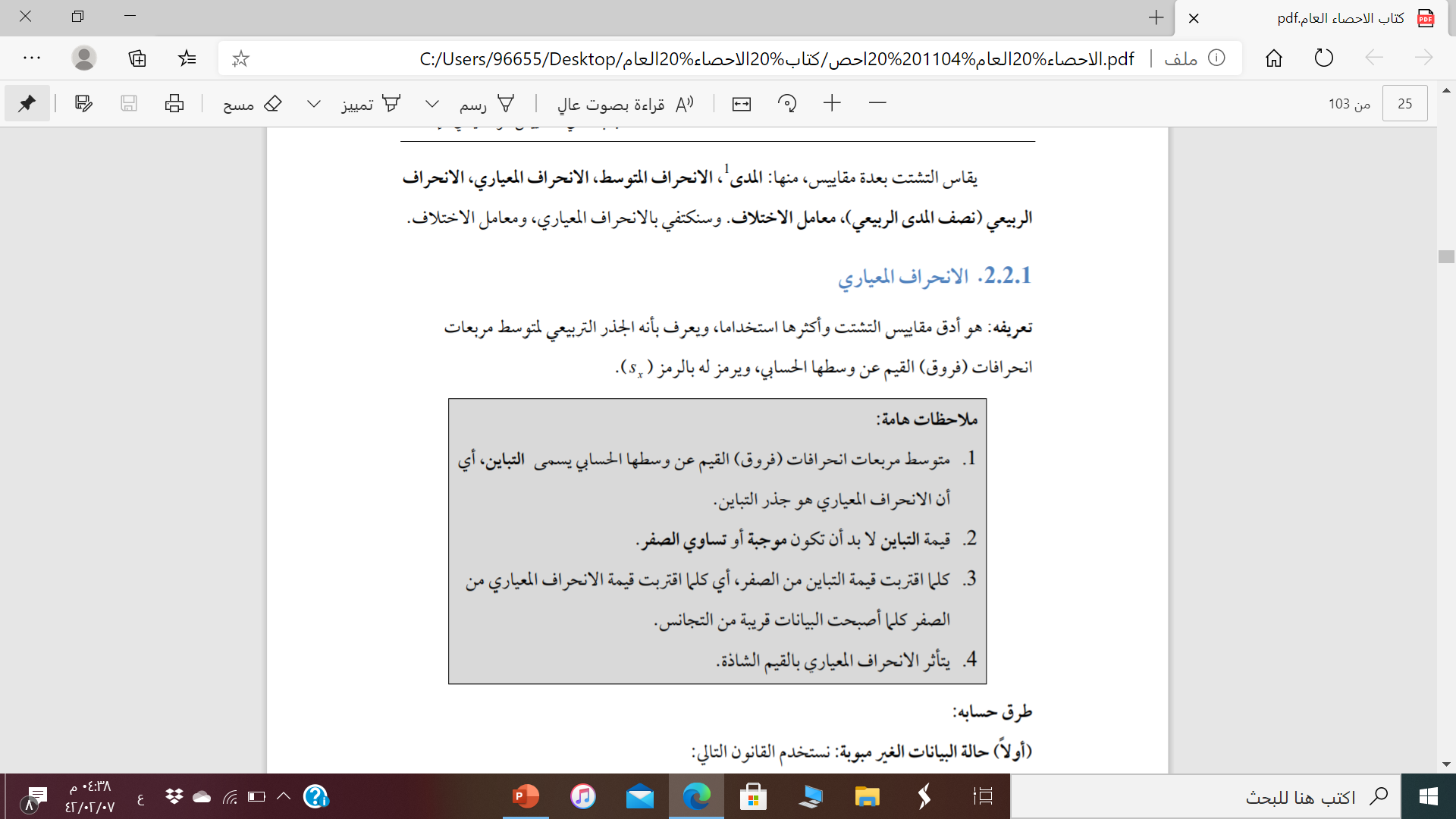 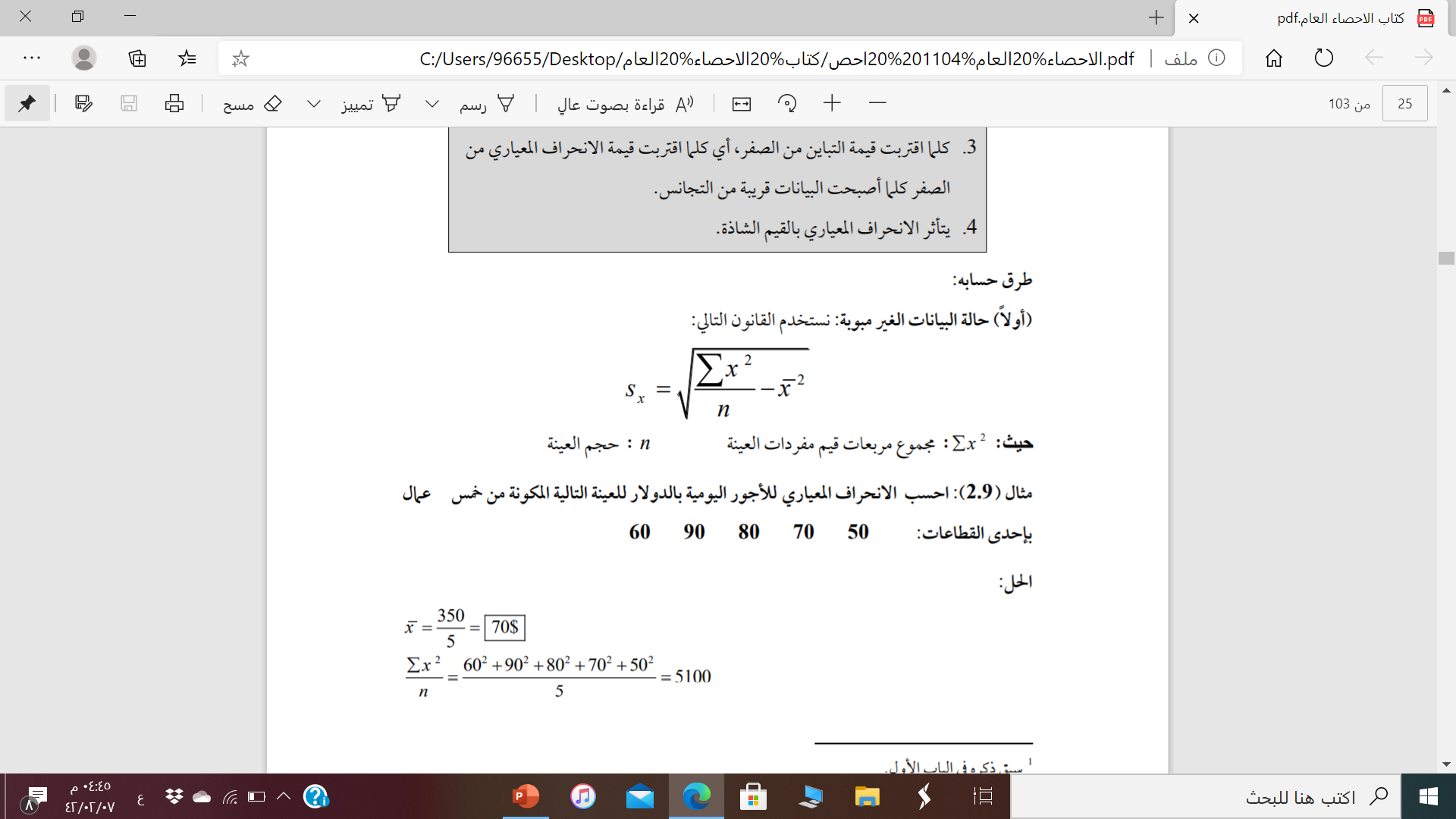 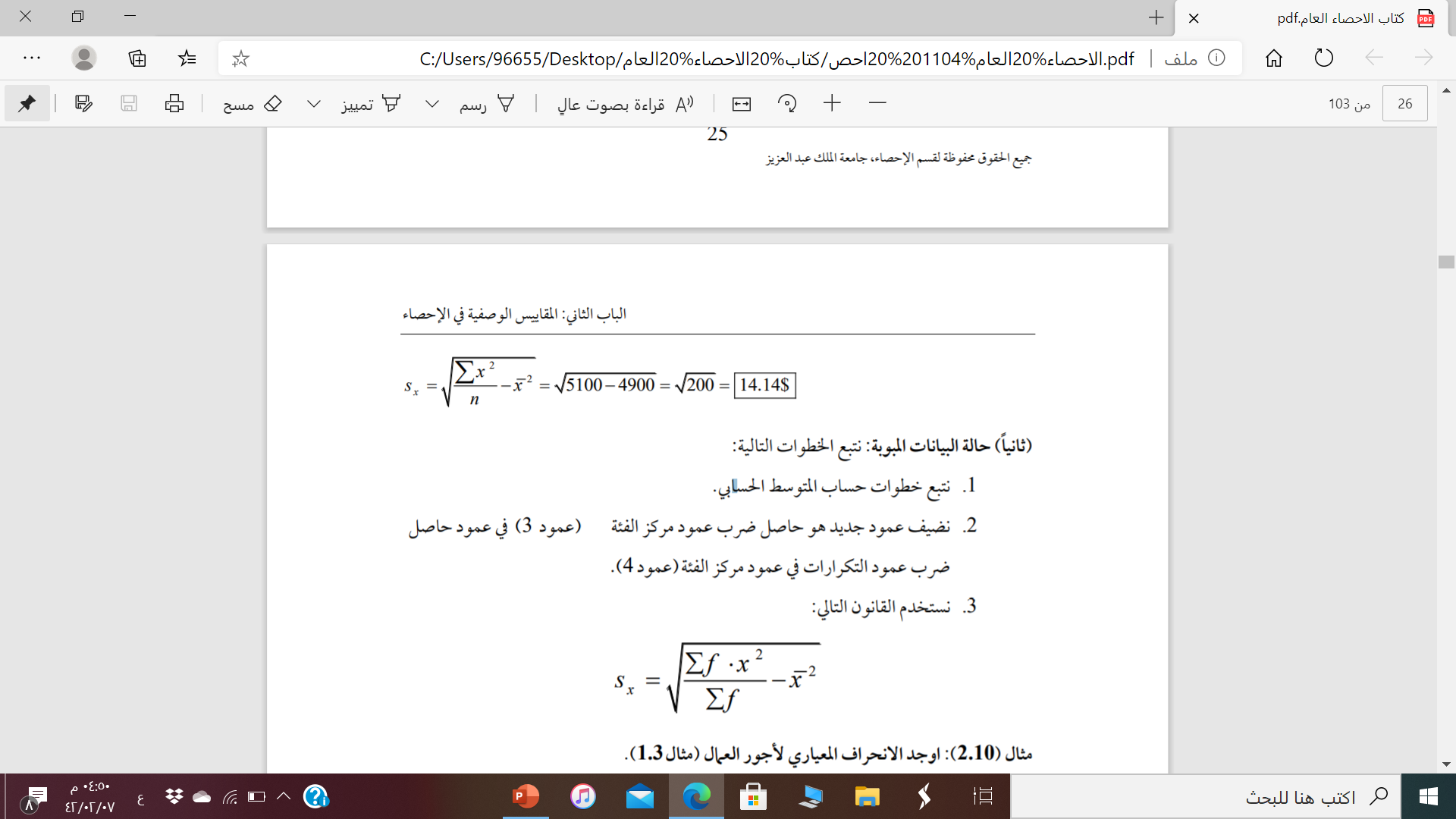 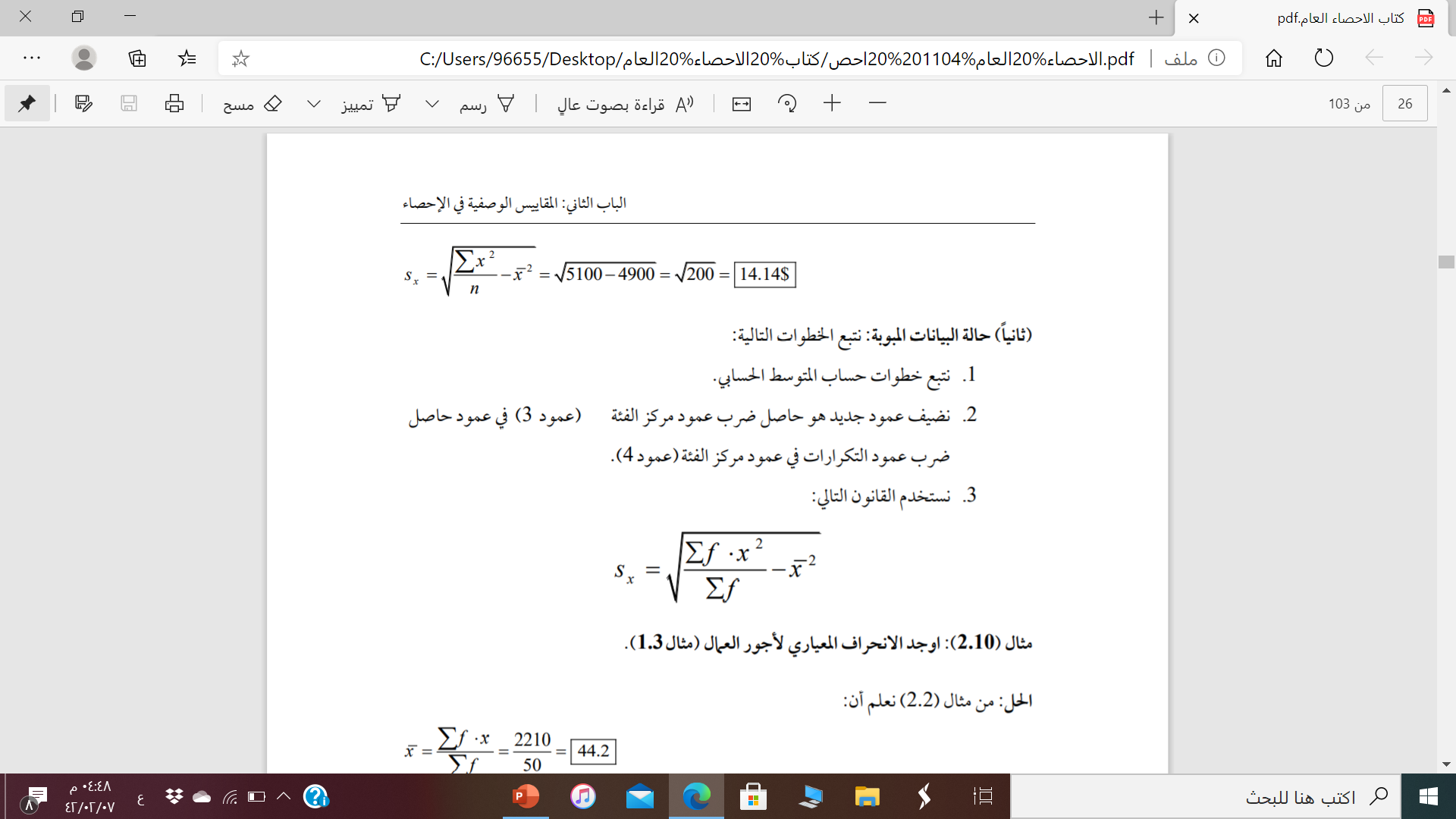 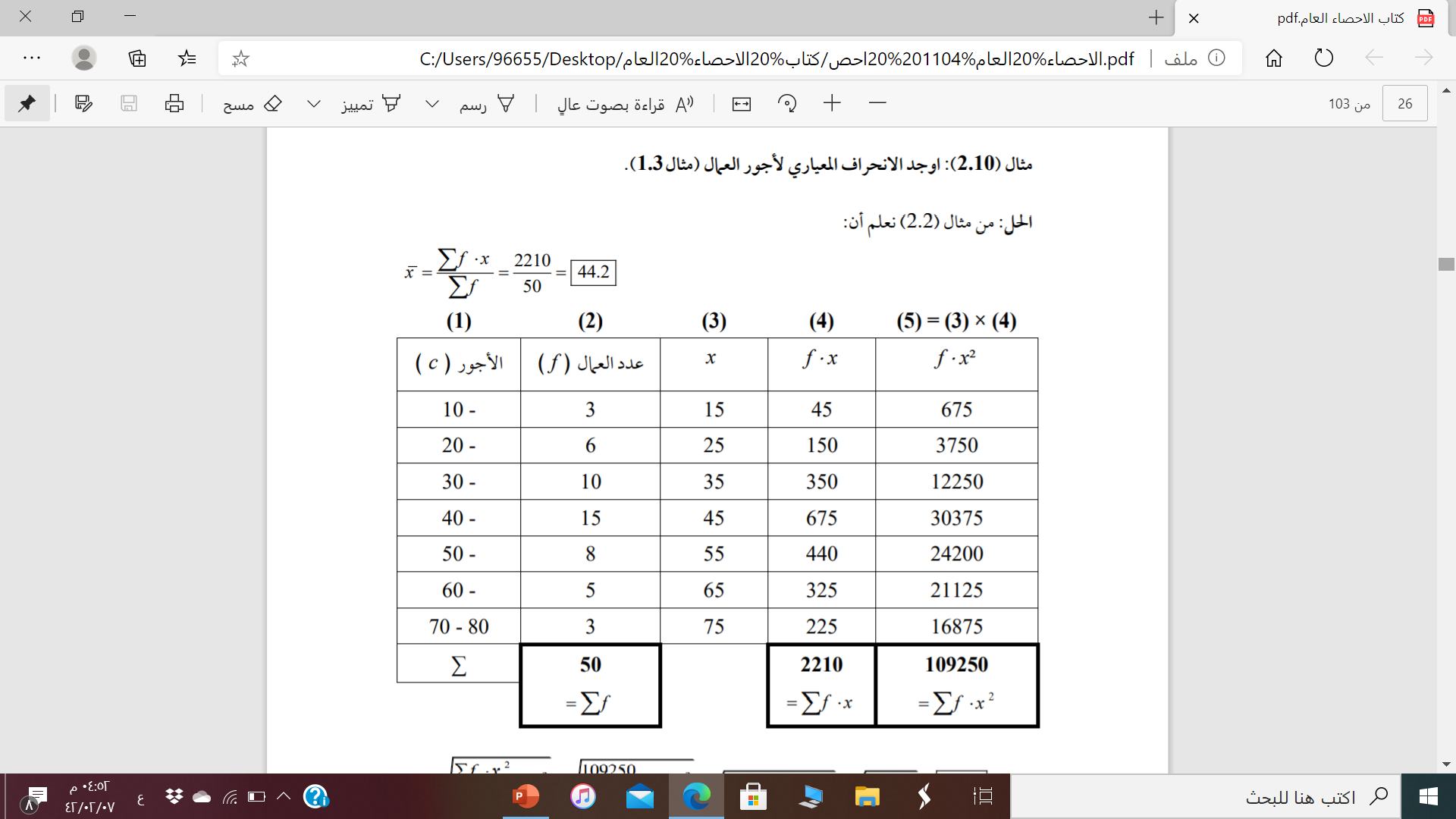 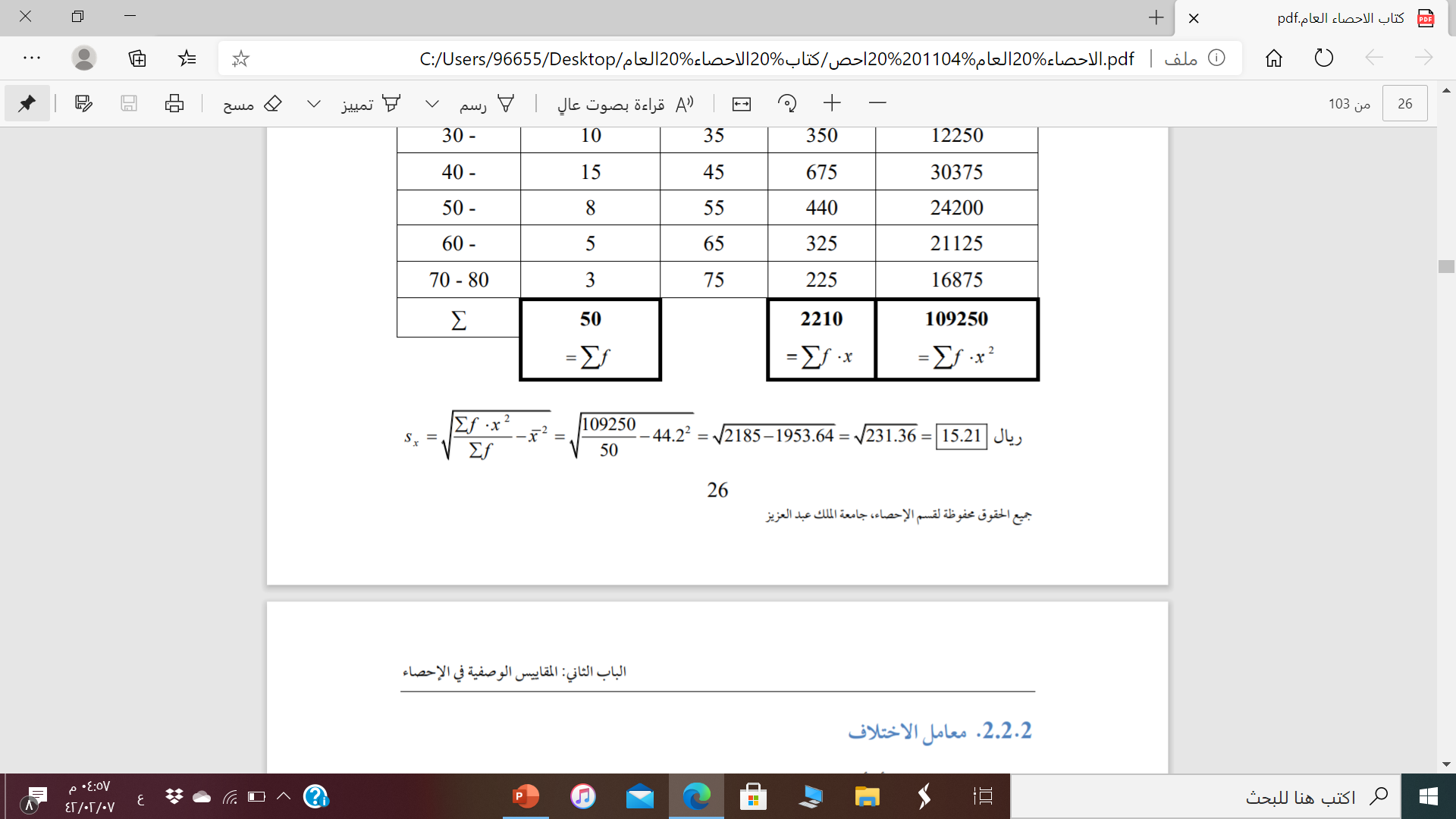 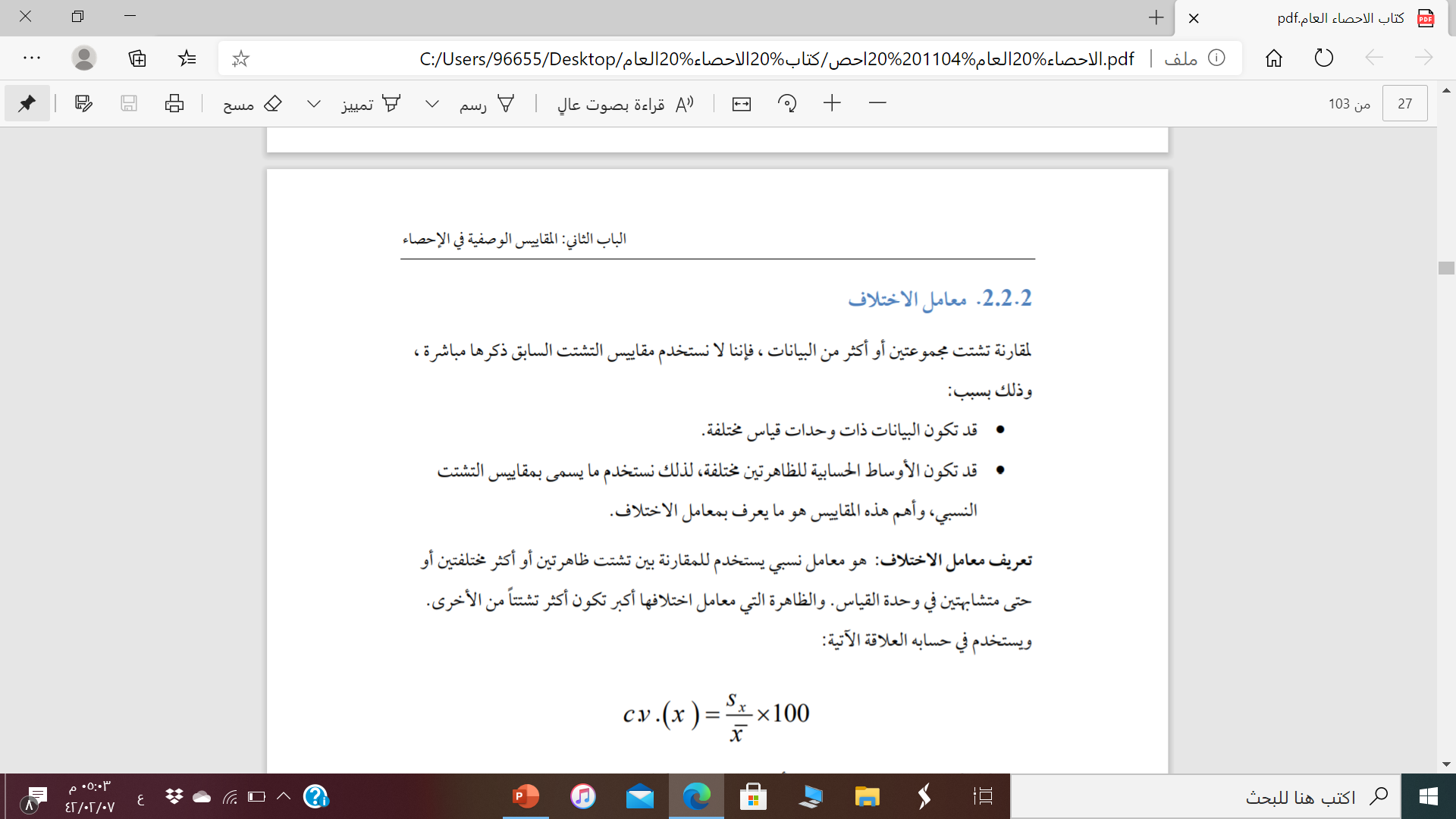 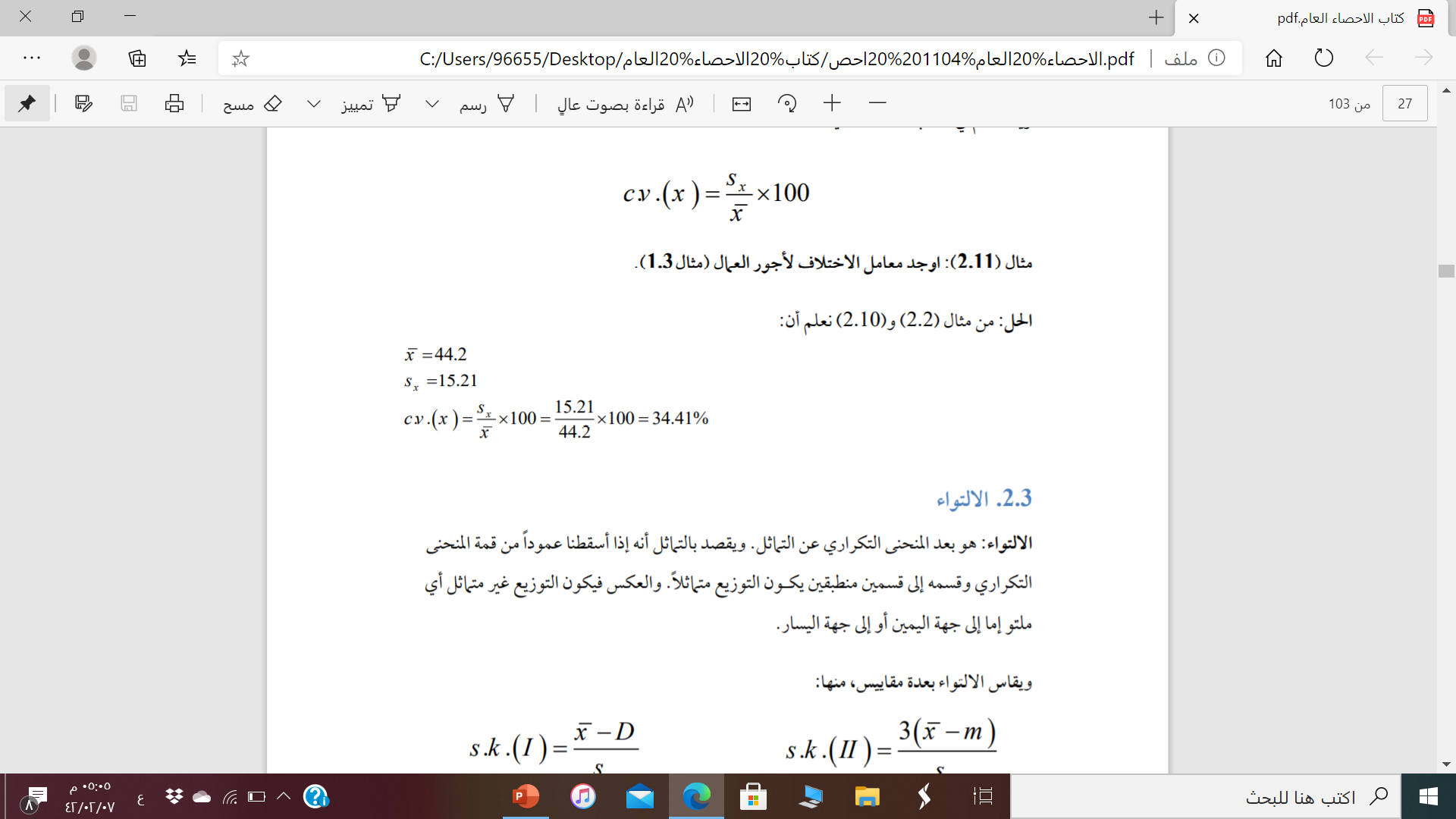 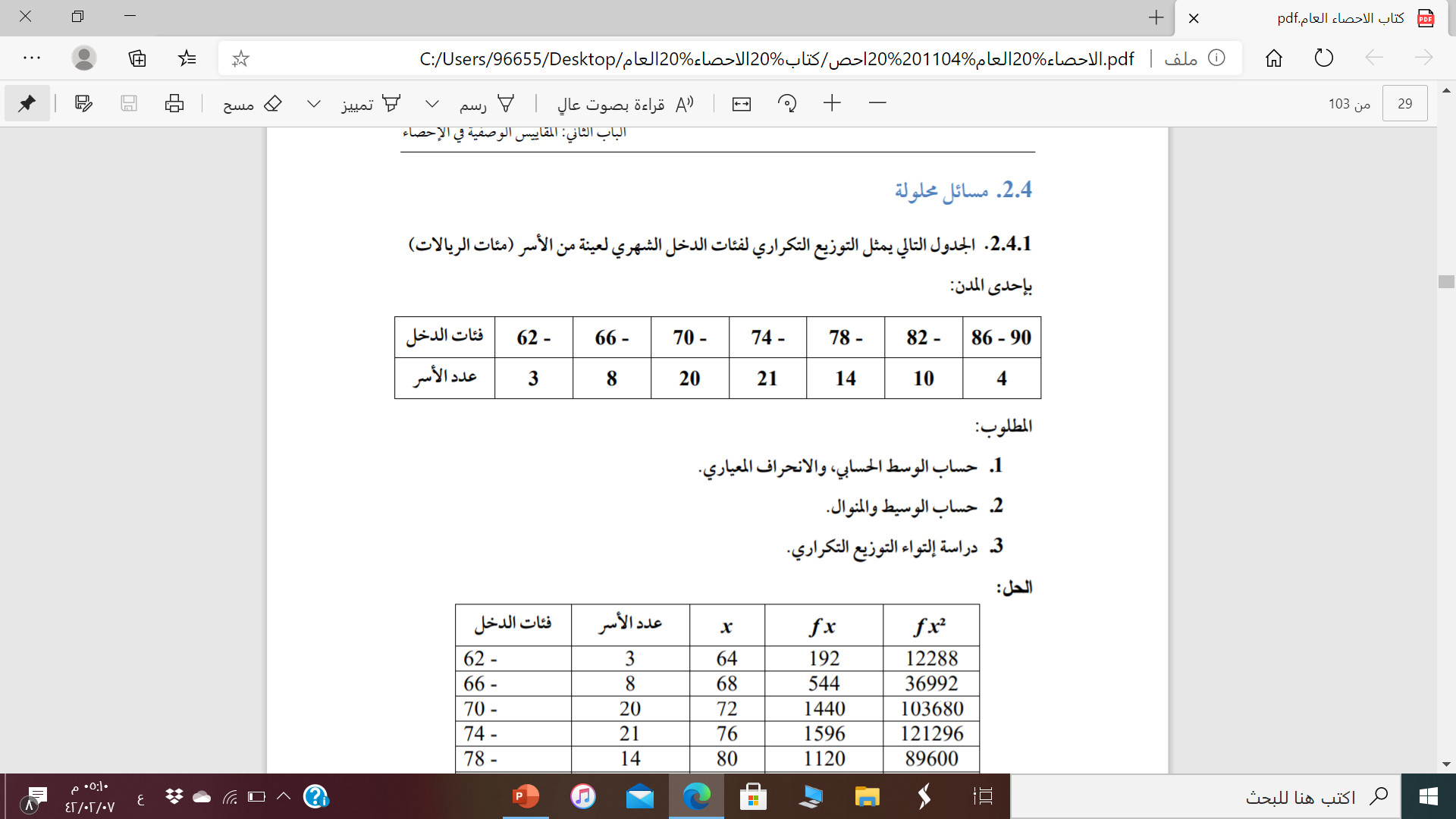 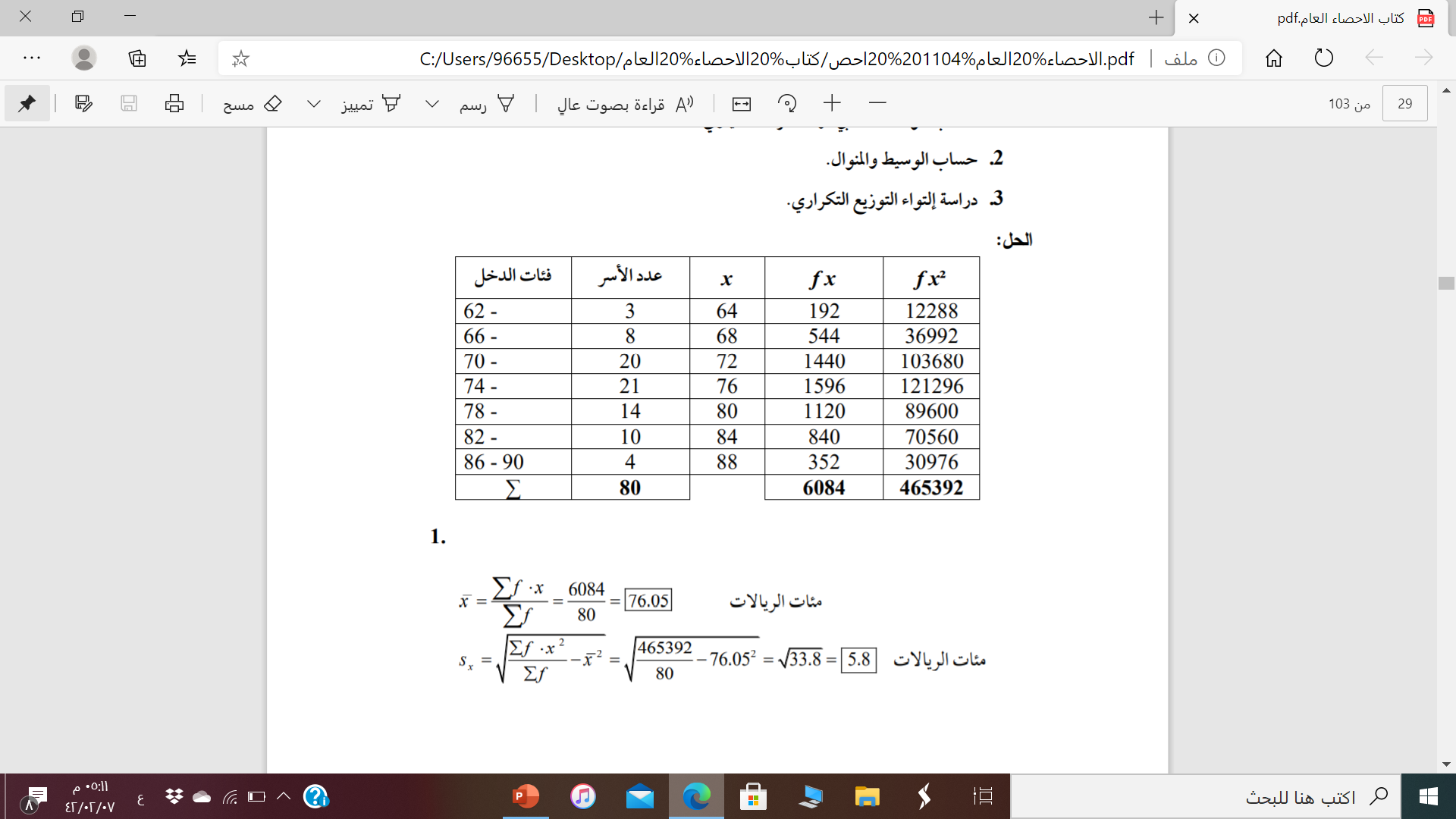 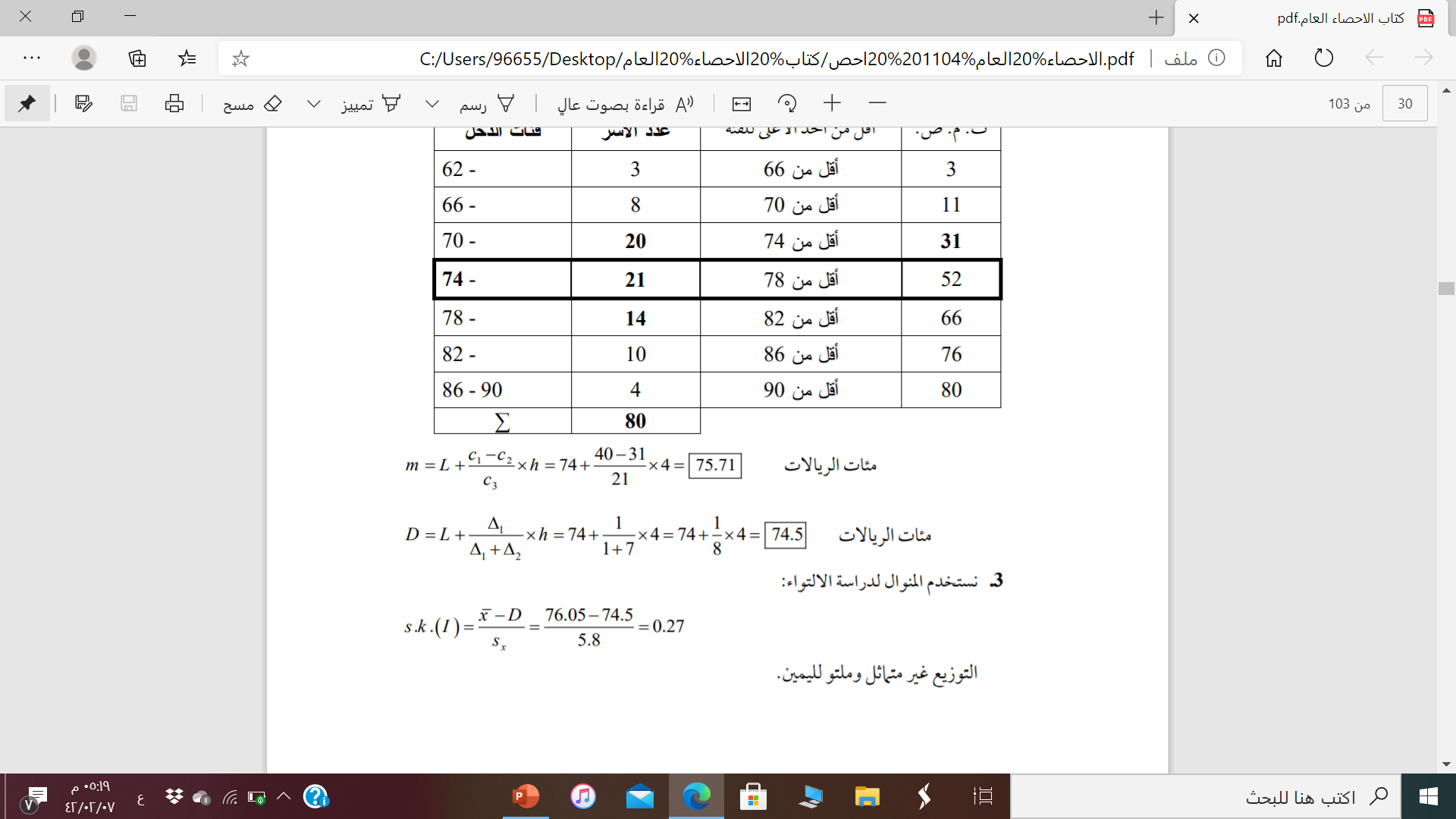 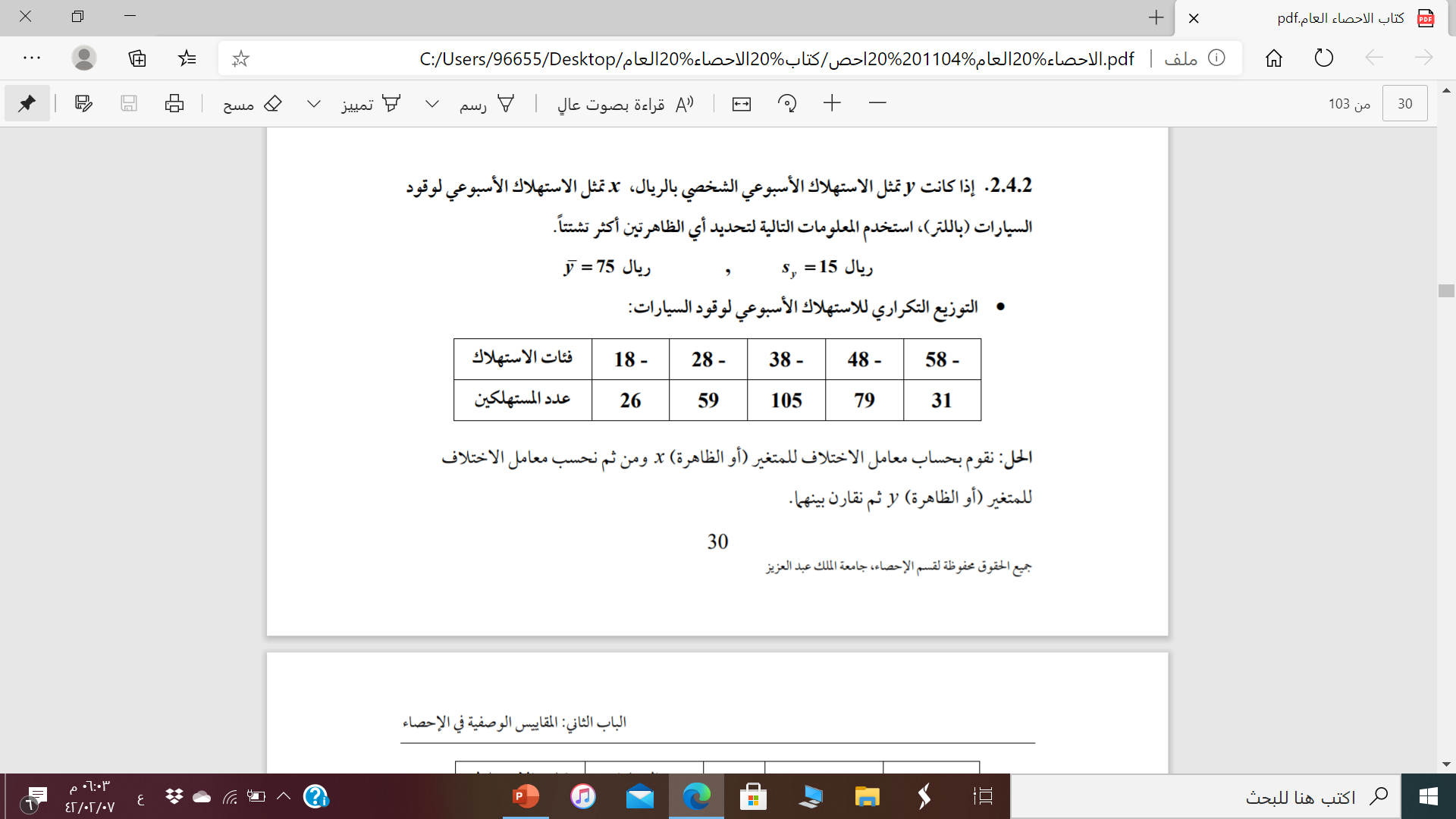 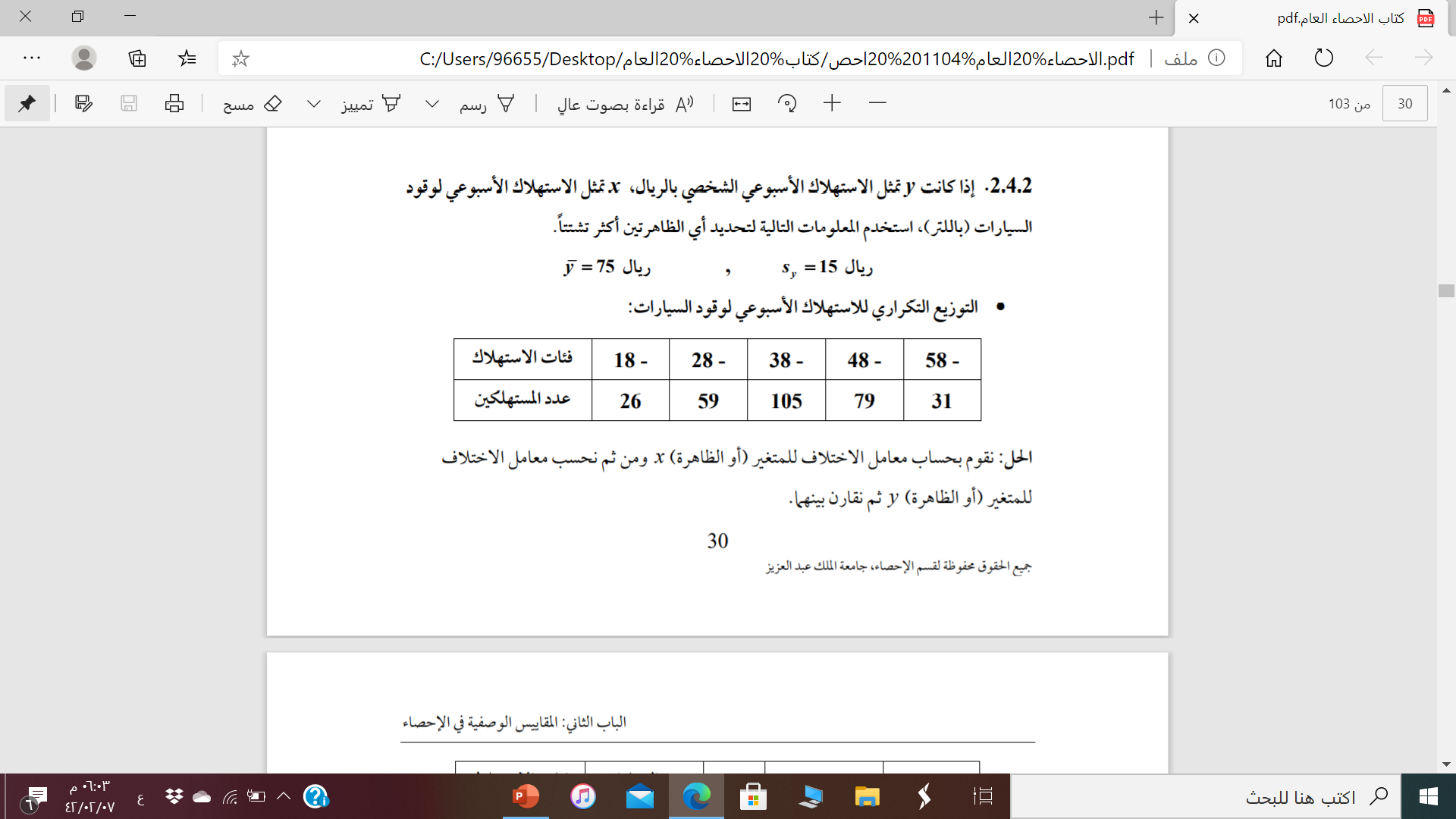 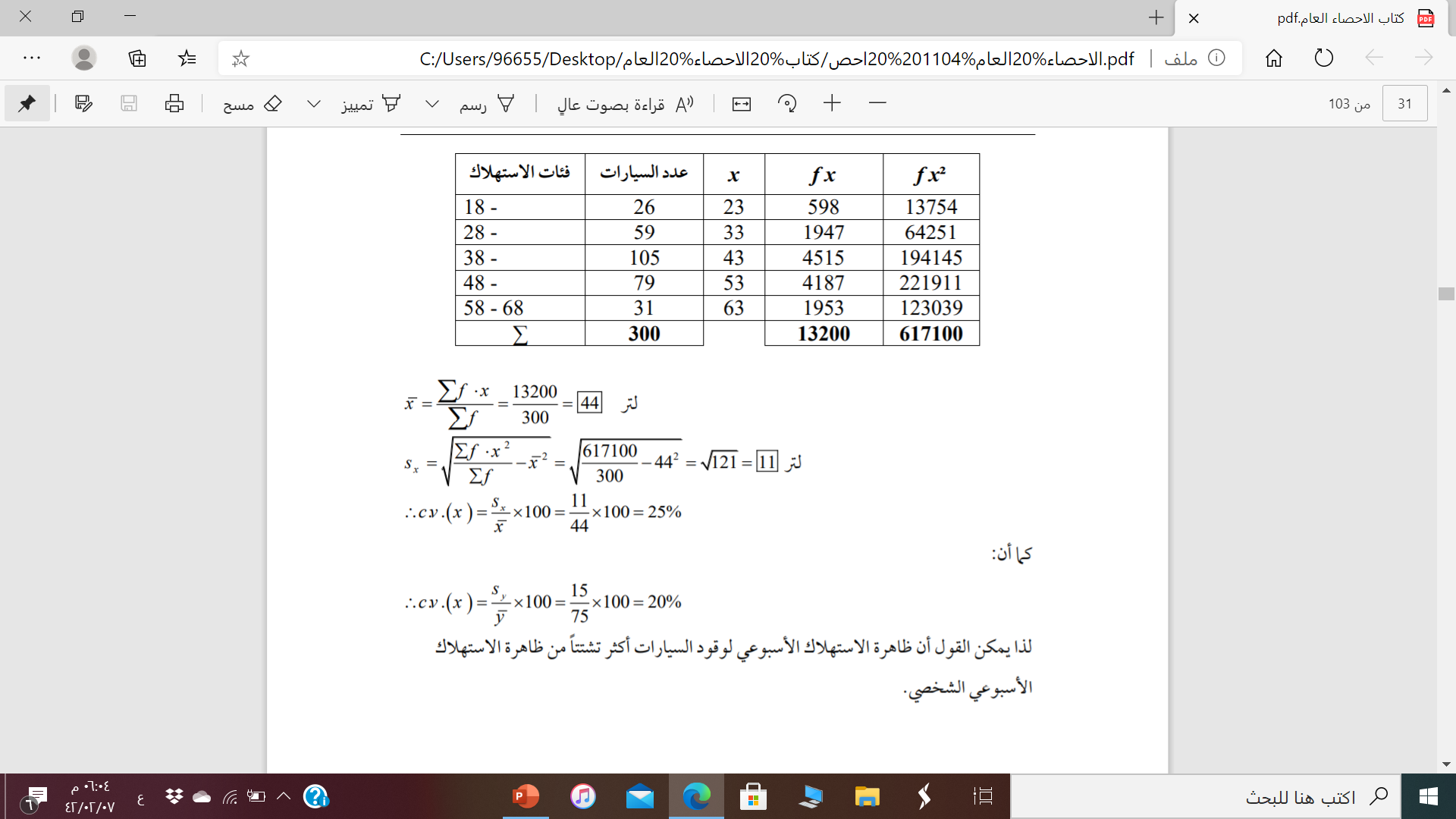 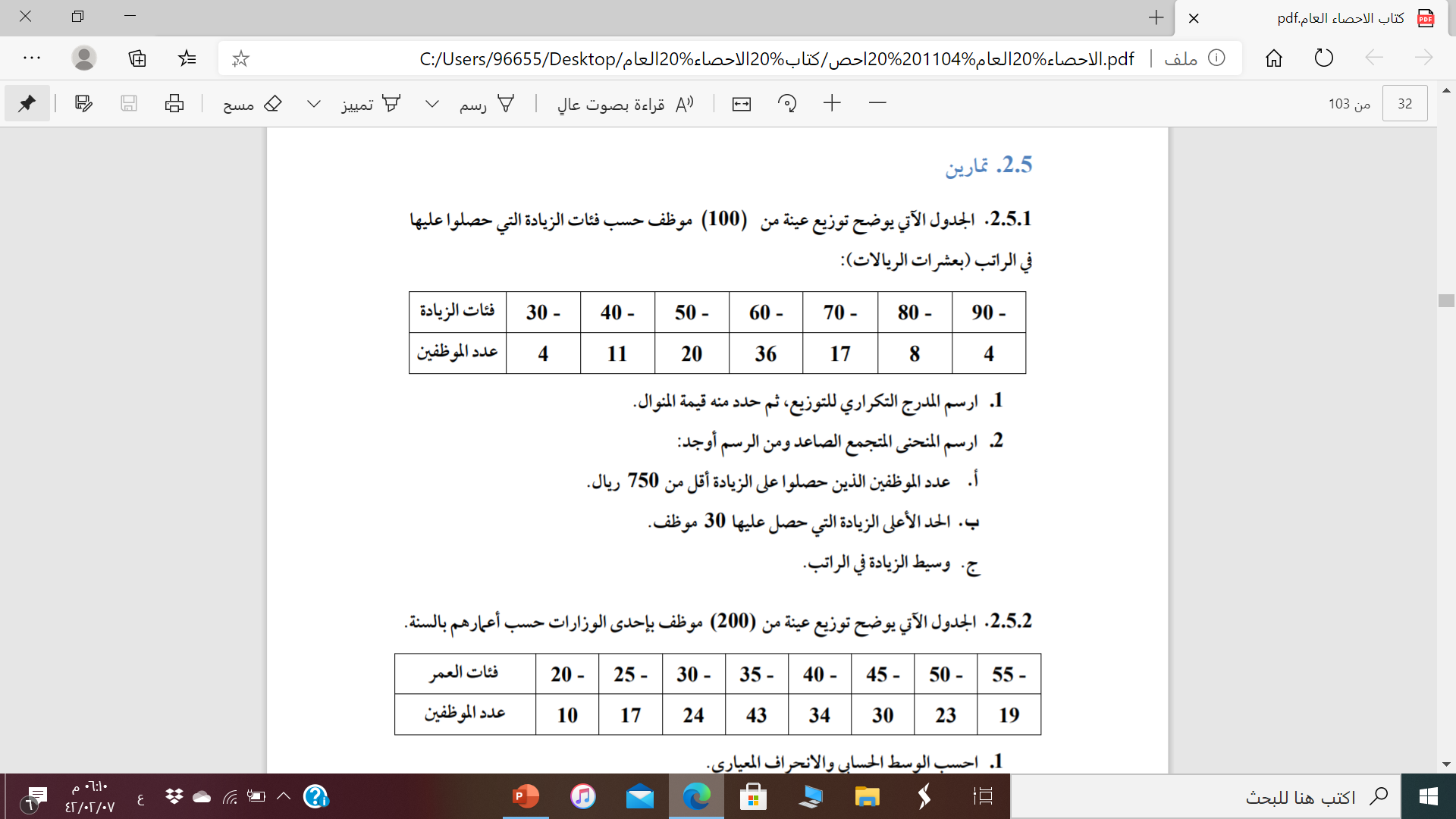 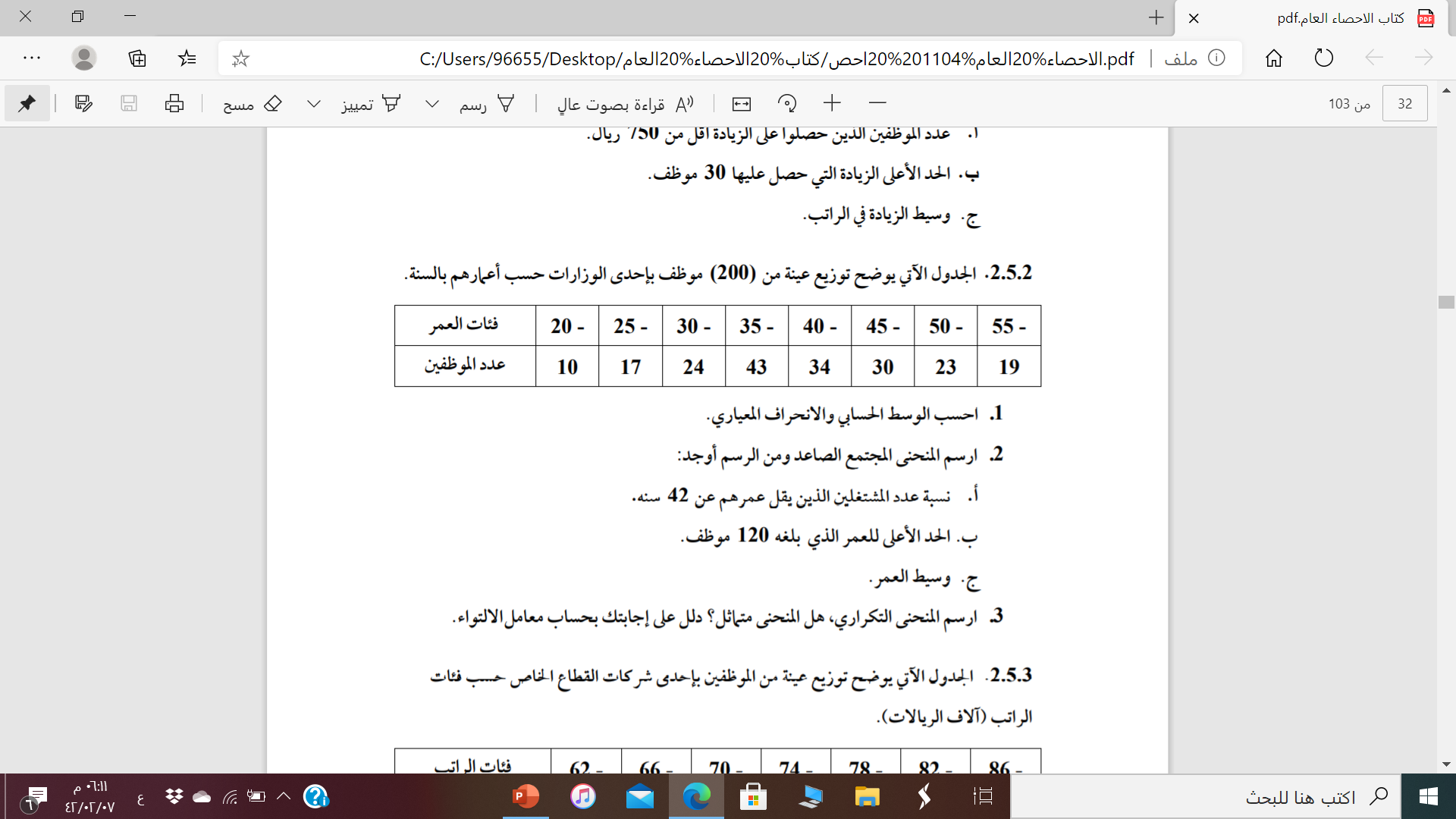 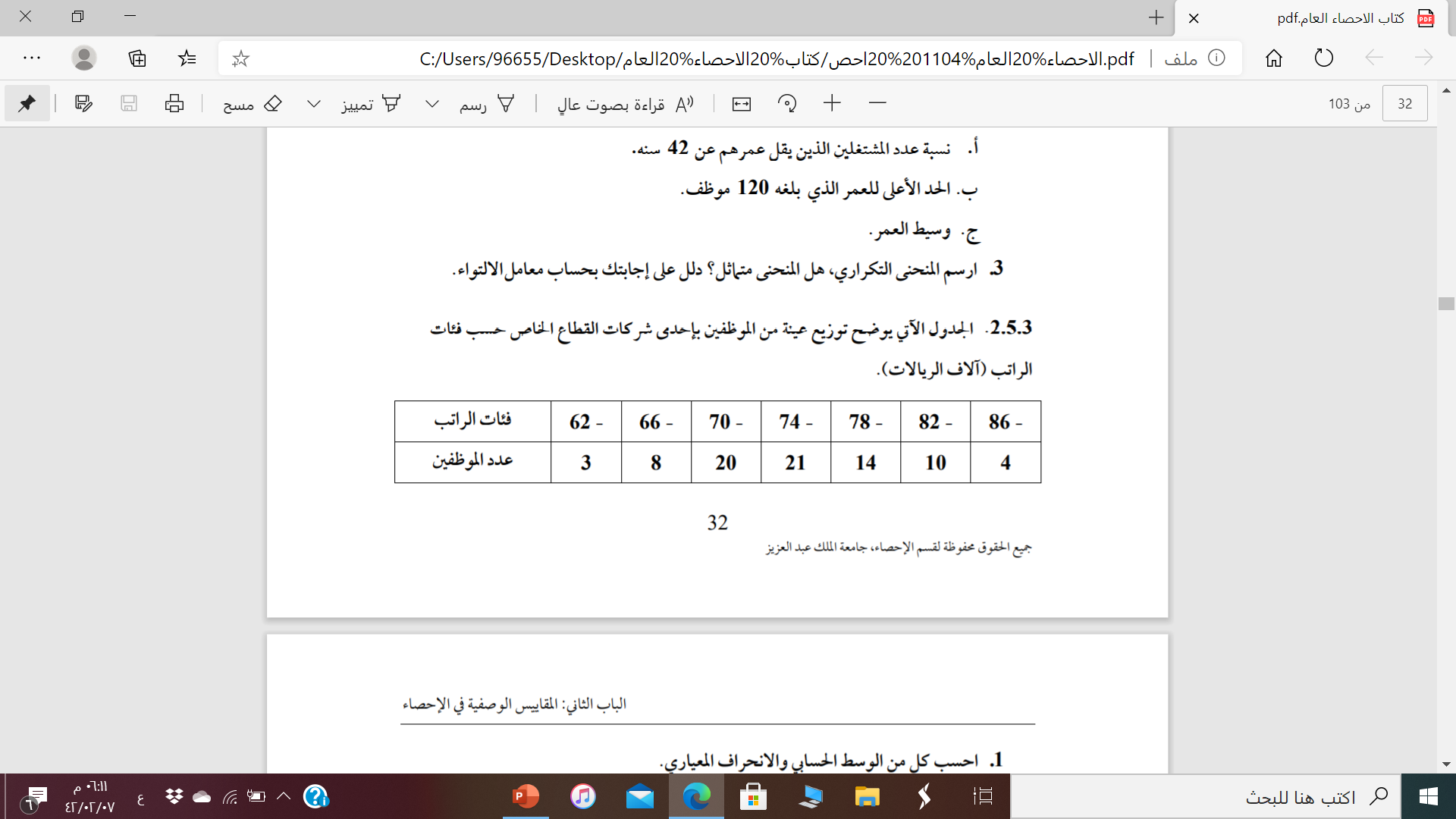 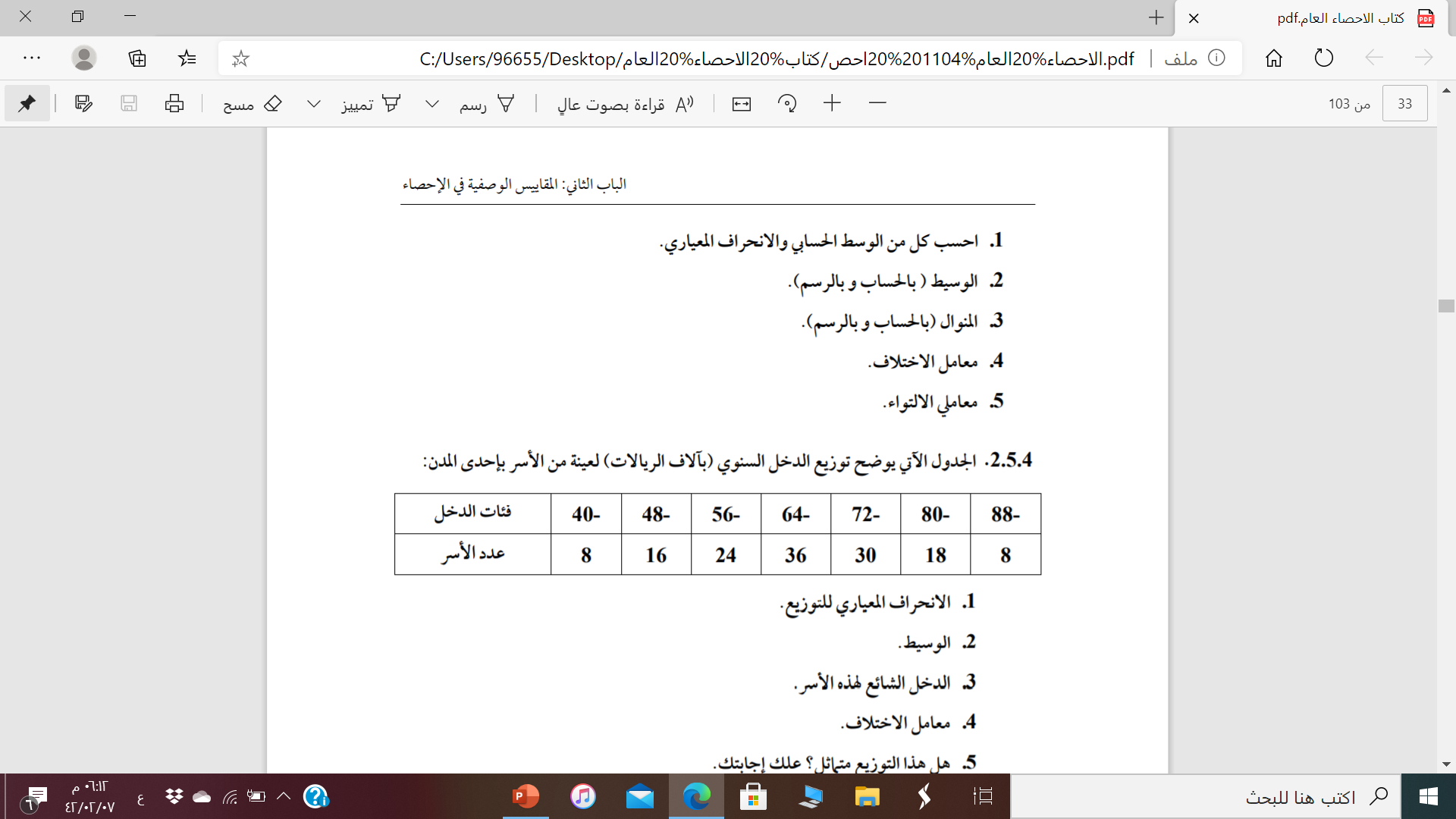 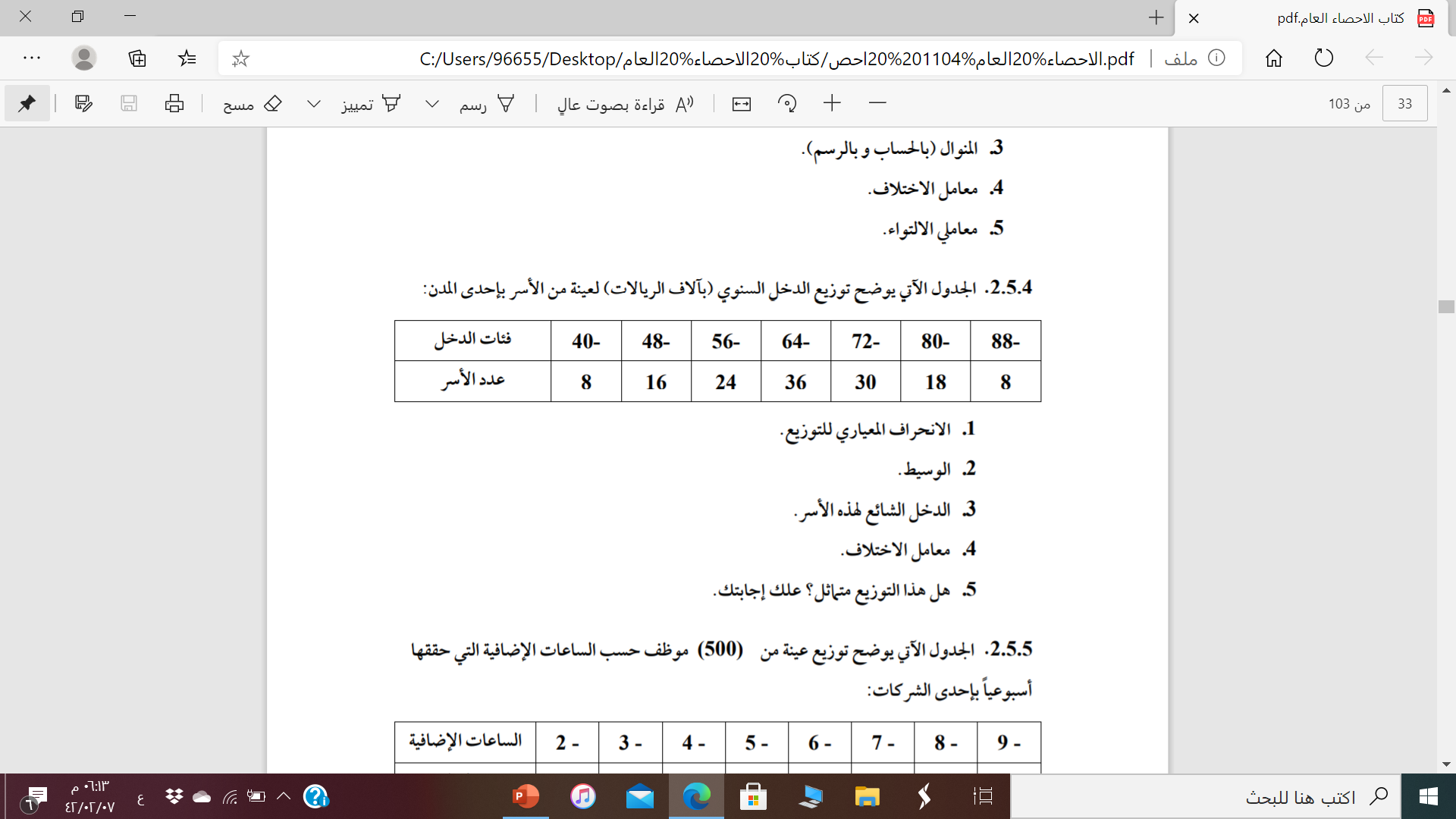 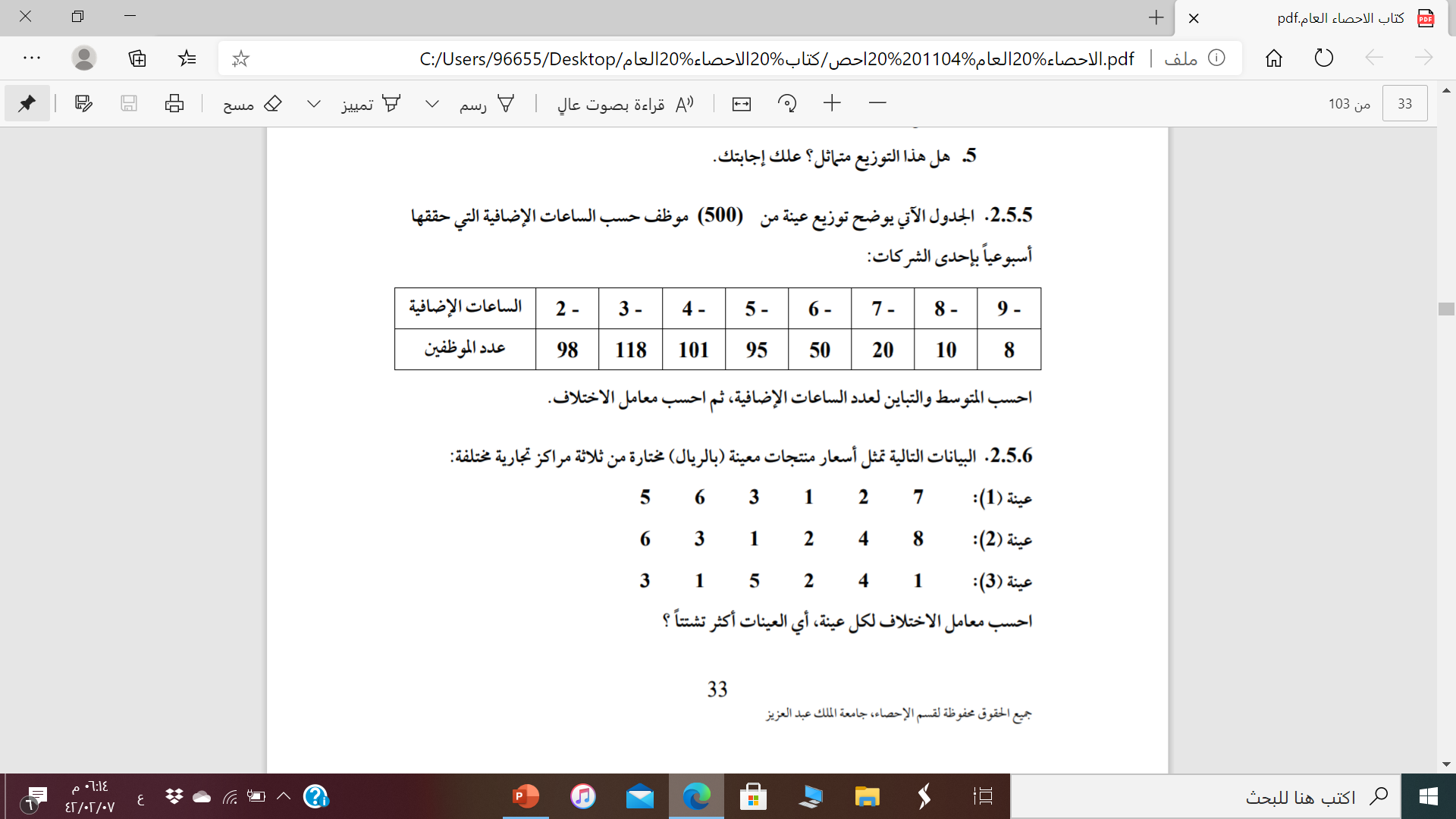 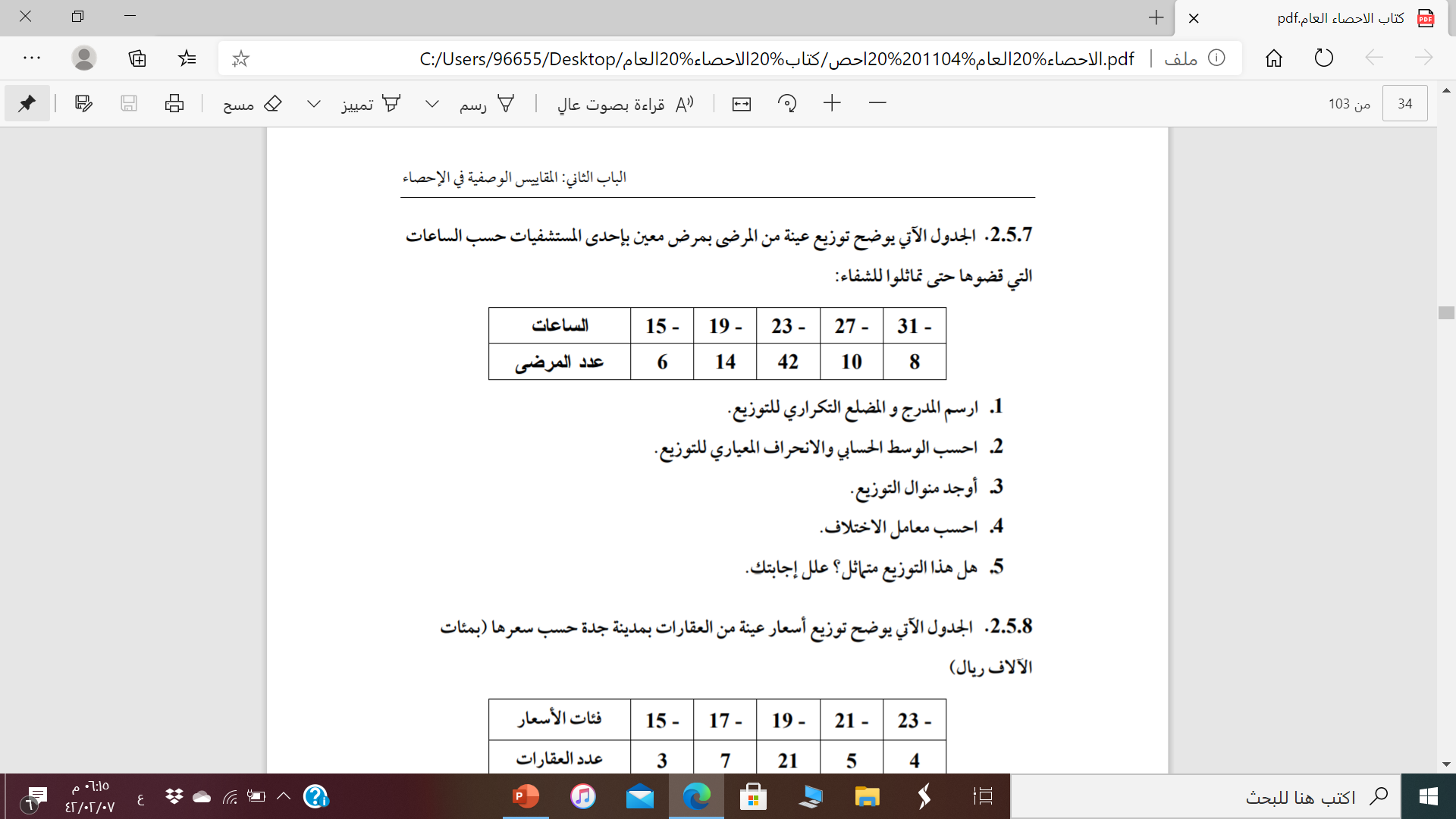 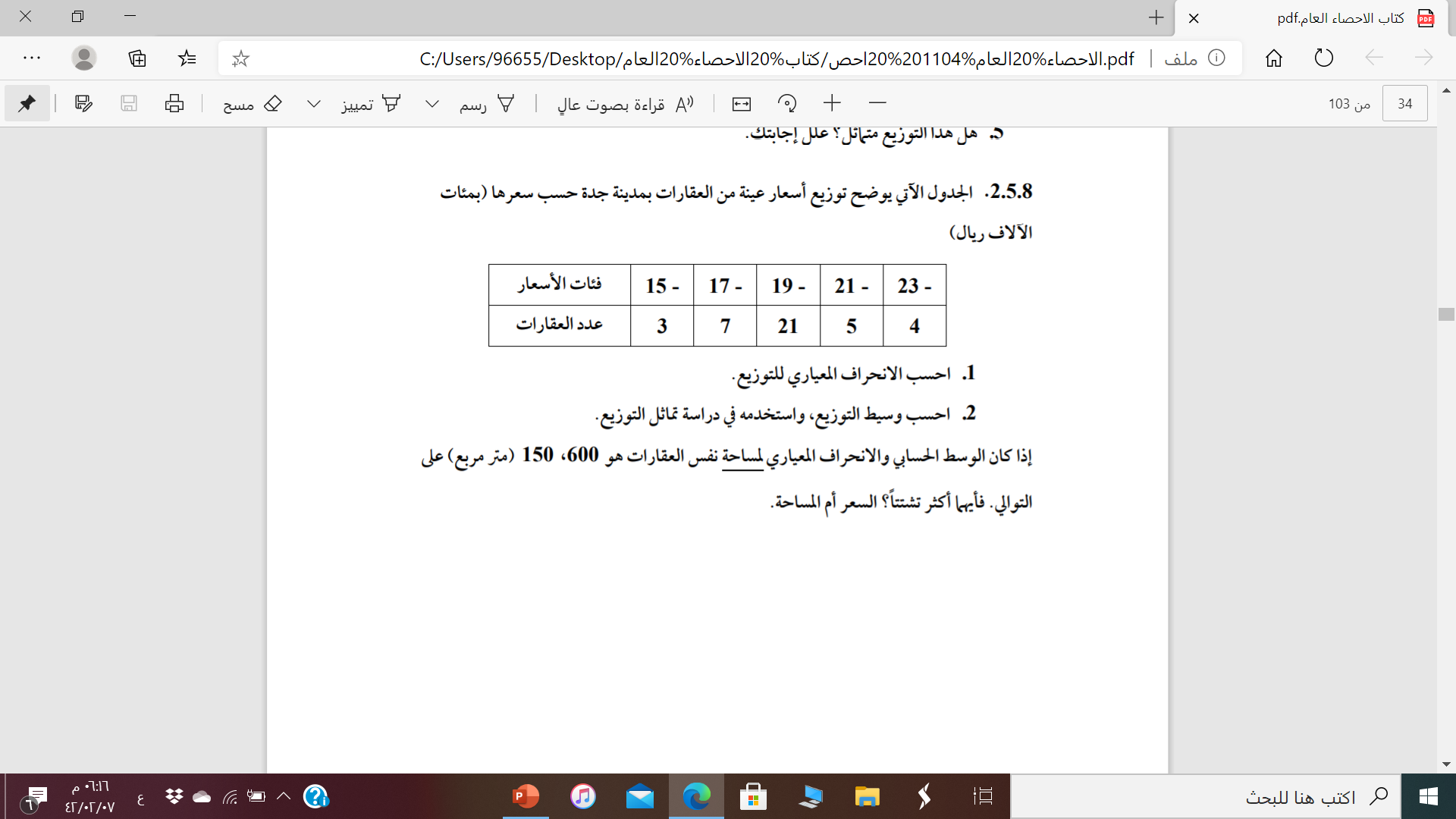